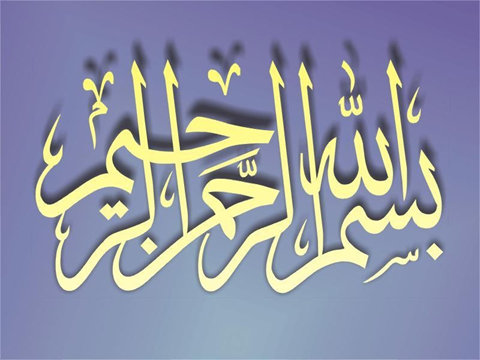 11/7/2016
1
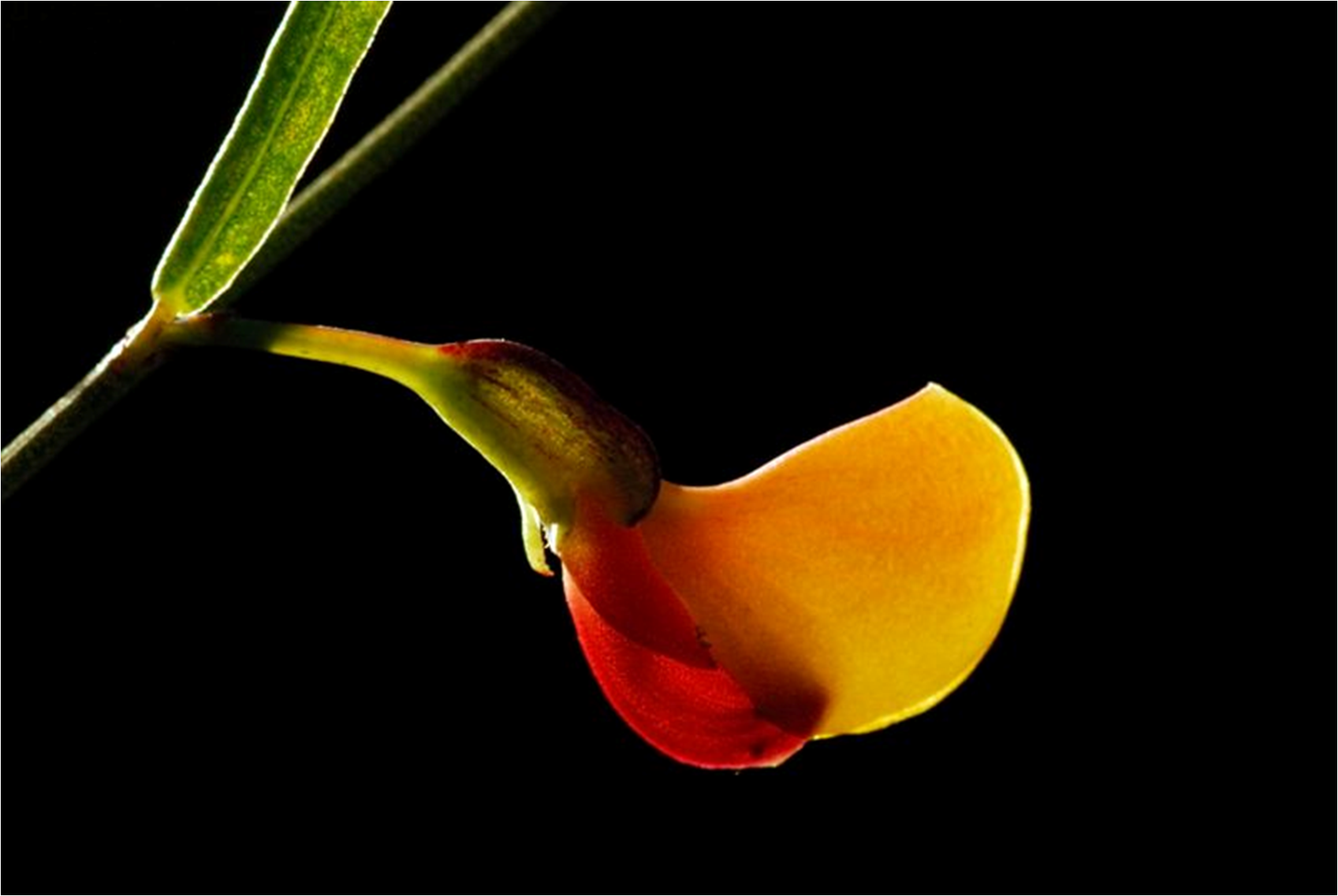 Standard Views in Transesophageal Echocardiography
Rasoul Azarfarin MD
Associate Professor of Anesthesiology
Fellowship of Cardiac Anesthesia
11/7/2016
2
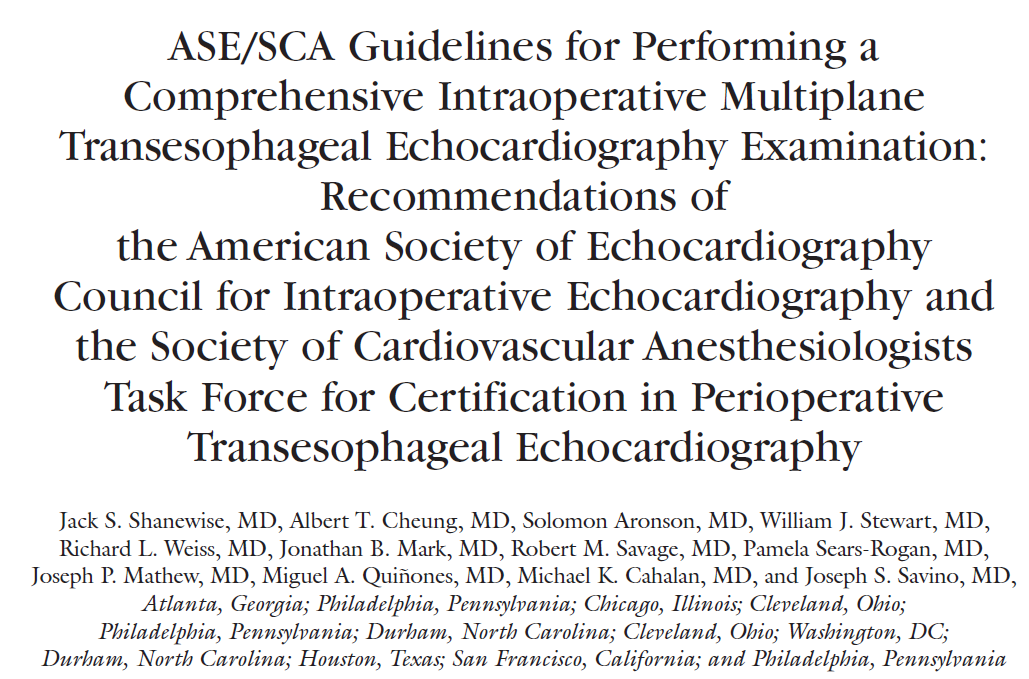 11/7/2016
3
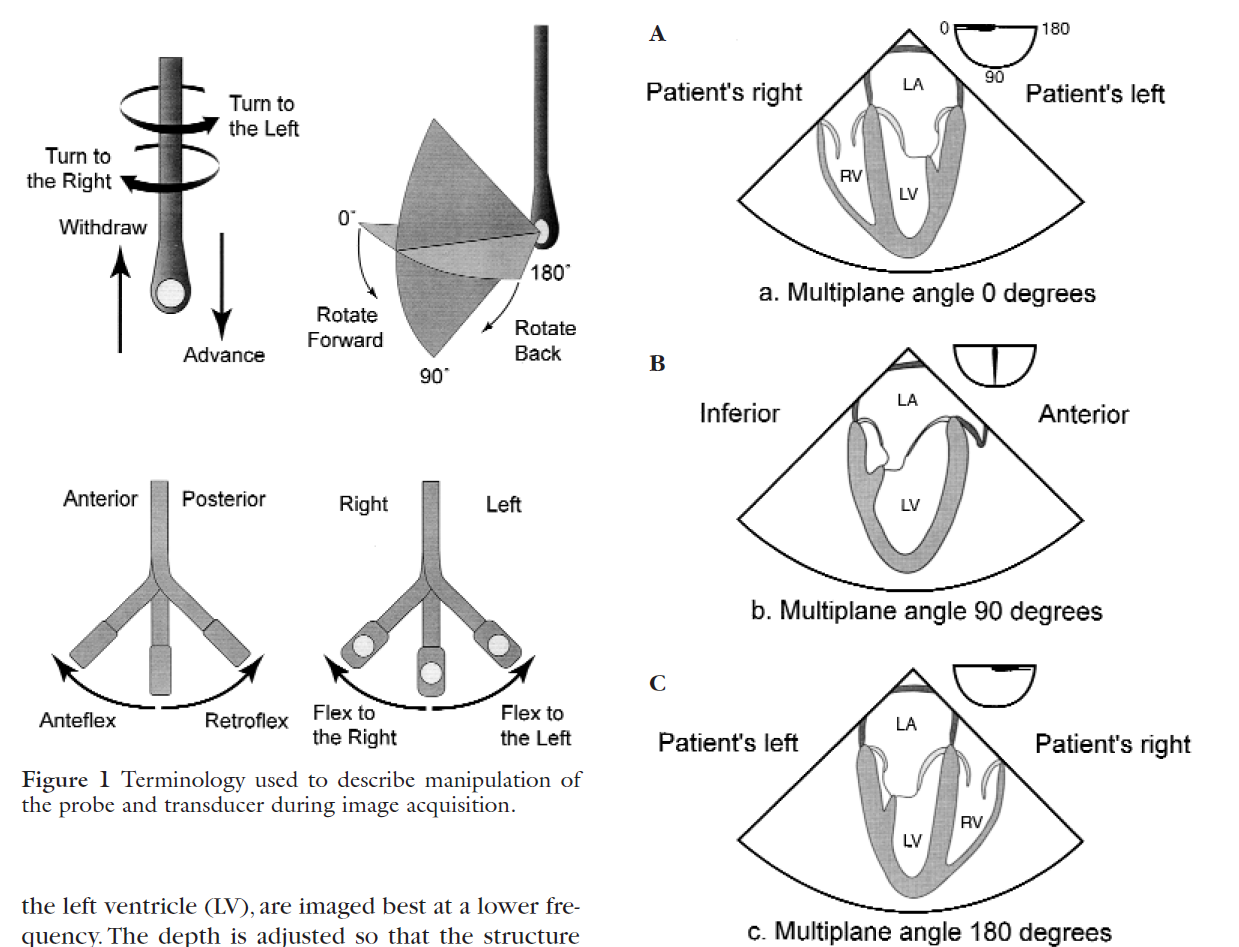 11/7/2016
4
Cross-Sectional TEE Views
11/7/2016
5
Multiplane angles (Rotation)
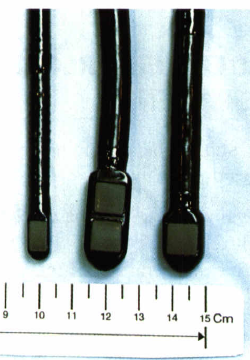 11/7/2016
6
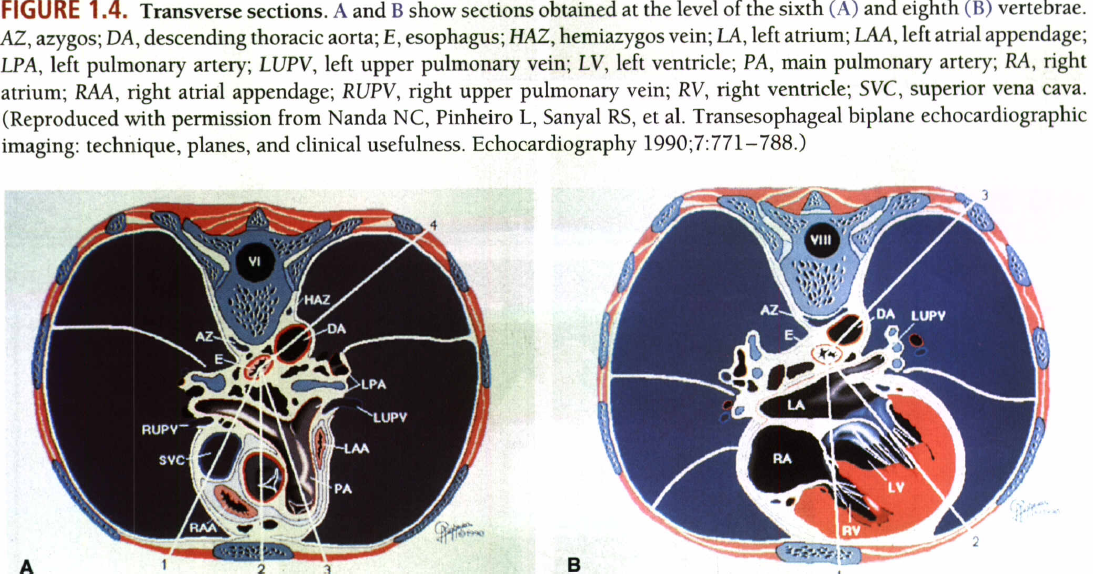 11/7/2016
7
ME 4-Chamber View
11/7/2016
8
ME 5-Chamber View
11/7/2016
9
ME 2-Cahmber View
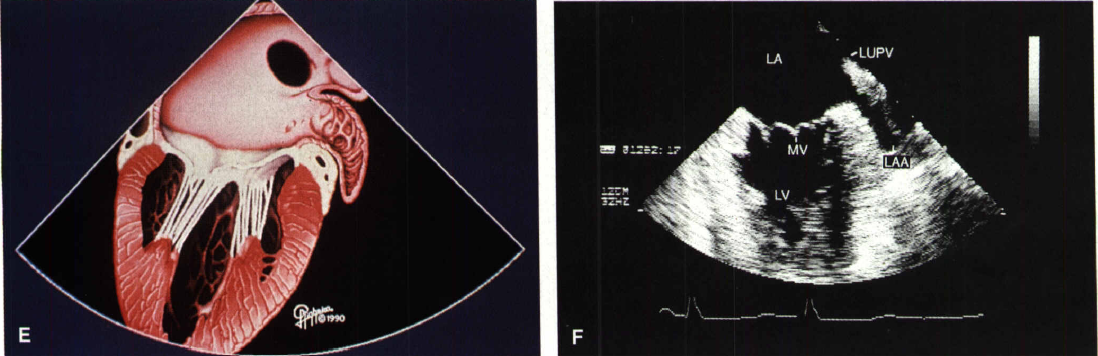 11/7/2016
10
ME Aortic Valve Short Axis
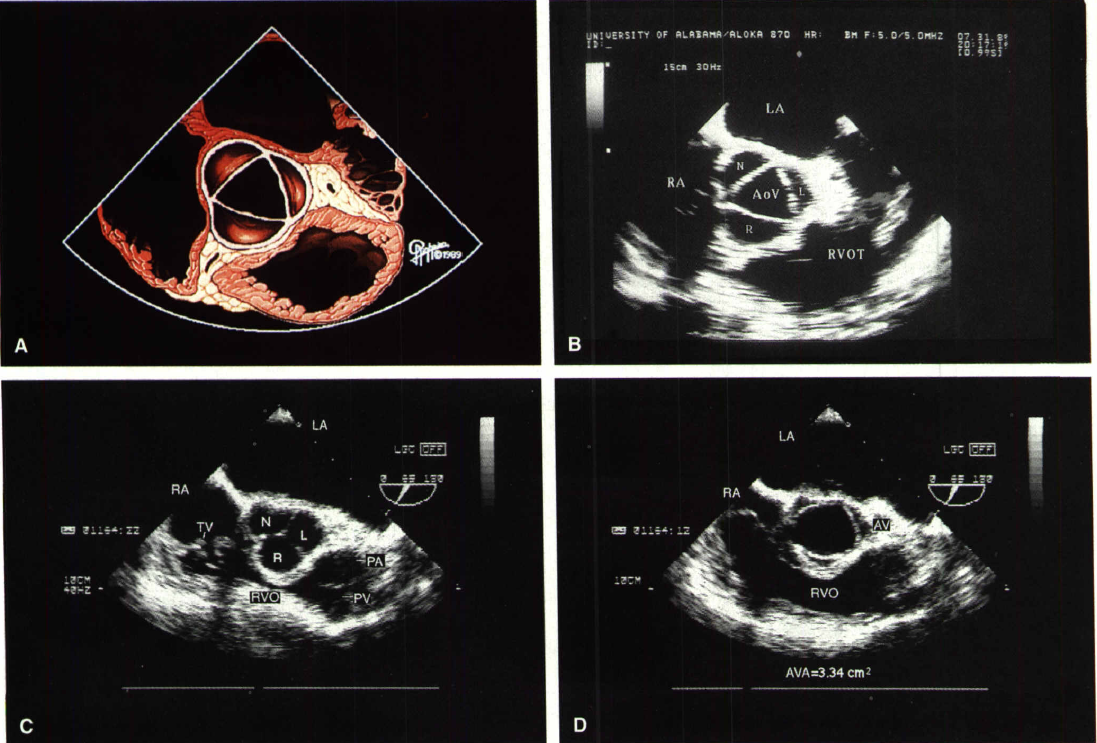 11/7/2016
11
ME AV SAX (2)
11/7/2016
12
Aortic Root and Ascending Aorta (ME AV LAX)
VSD site
11/7/2016
13
RV inflow & outflow and Pul. Valve
RV
11/7/2016
14
UE Asc Ao SAX &Pulmonary Artery
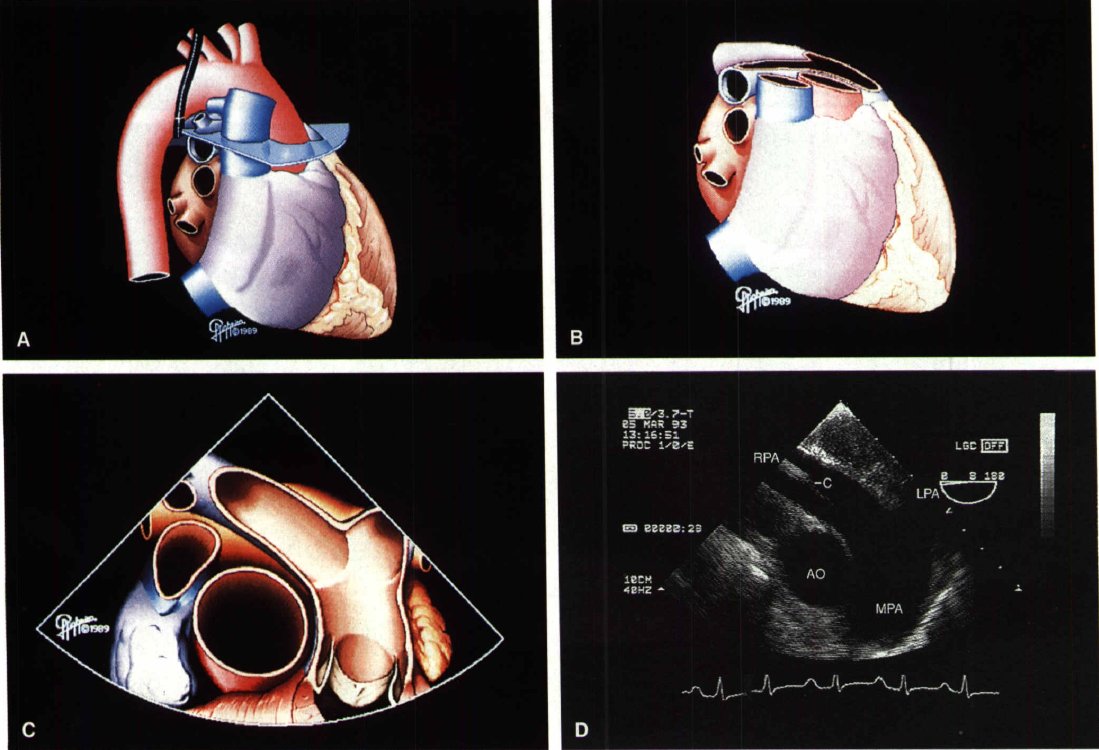 SVC
Ao
11/7/2016
15
SVC and IVC (ME Bicaval View)
CS
11/7/2016
16
Pulmonary Veins
11/7/2016
17
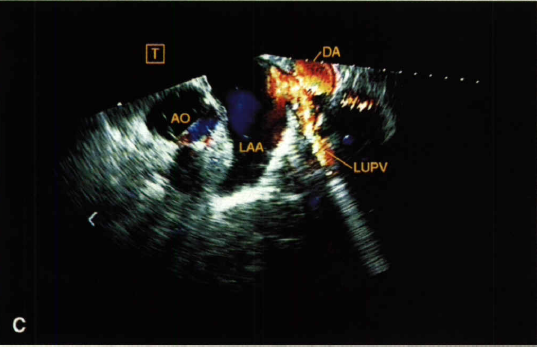 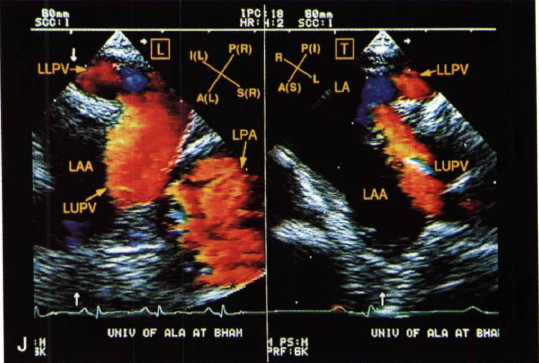 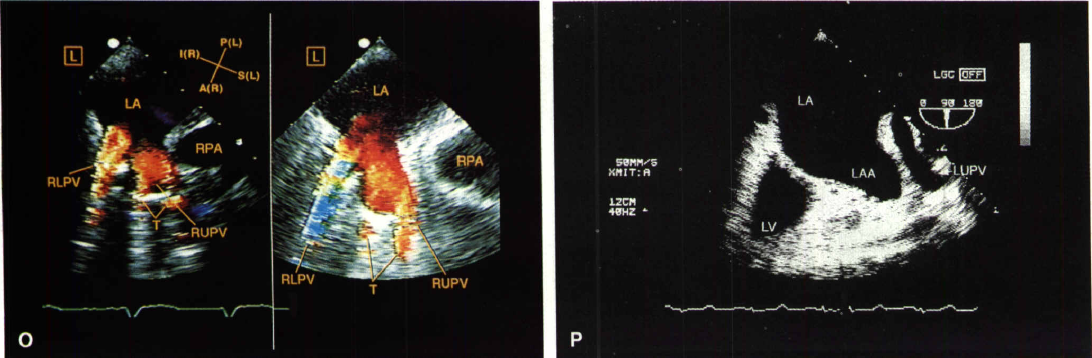 11/7/2016
18
Transgastric Short-axis View
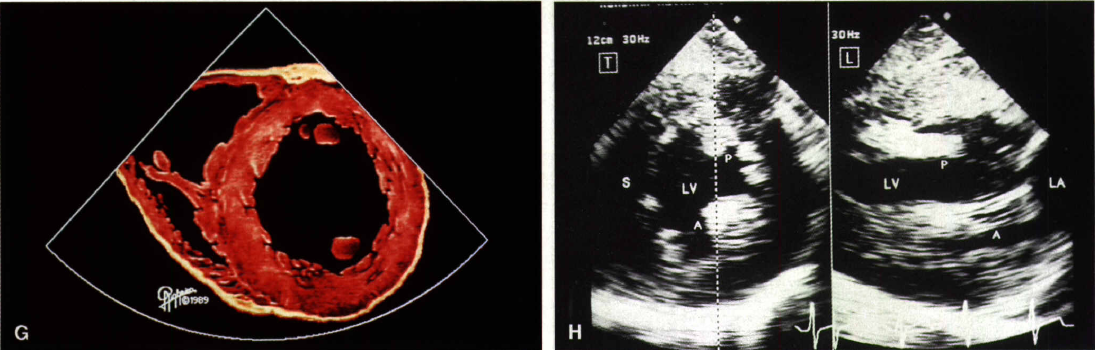 Inf Wall
Spt Wall
Lat Wall
11/7/2016
19
Ant Wall
Transgastric  SAX View (More Anterior Angulation)
11/7/2016
20
TG SAX & LAX Views
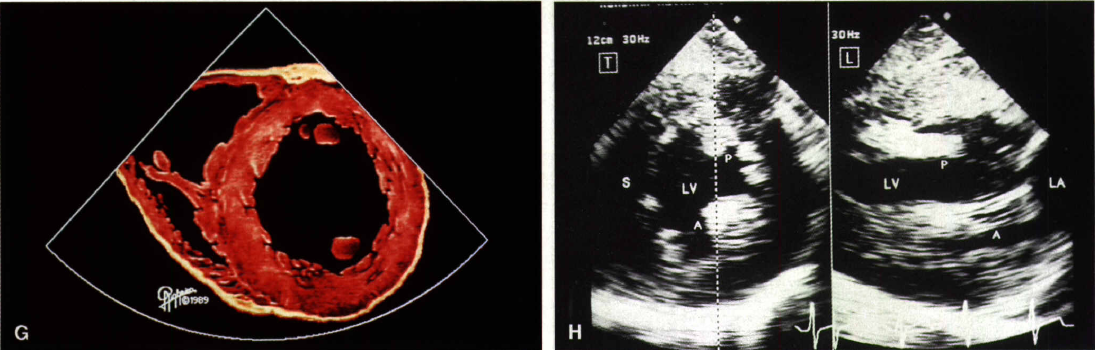 TG LAX
TG SAX
11/7/2016
21
TG  LAX 2-Chamber View
11/7/2016
22
Deep TG  LAX (Aortic Root) View (More Anterior Angulation)
LVOT
11/7/2016
23
Descending Thoracic Aorta SAX & LAX
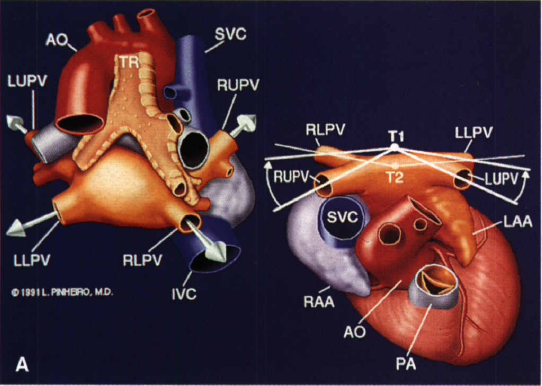 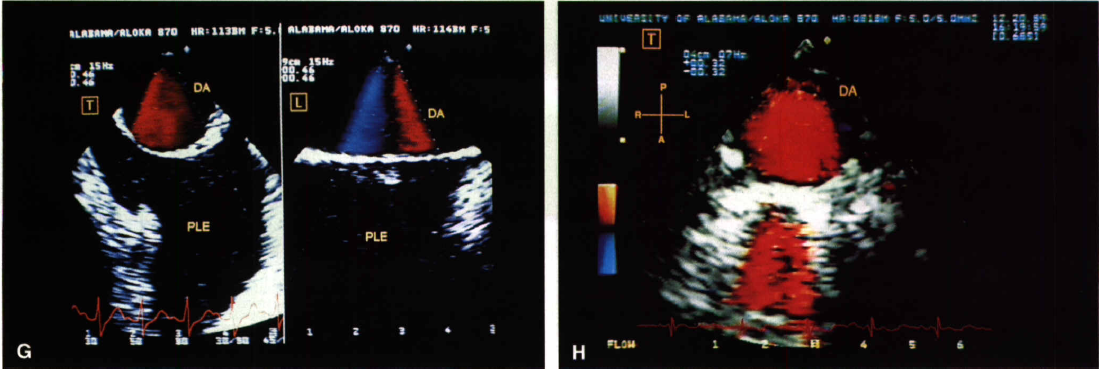 Blind Spot
11/7/2016
24
UE Aortic Arch and PA
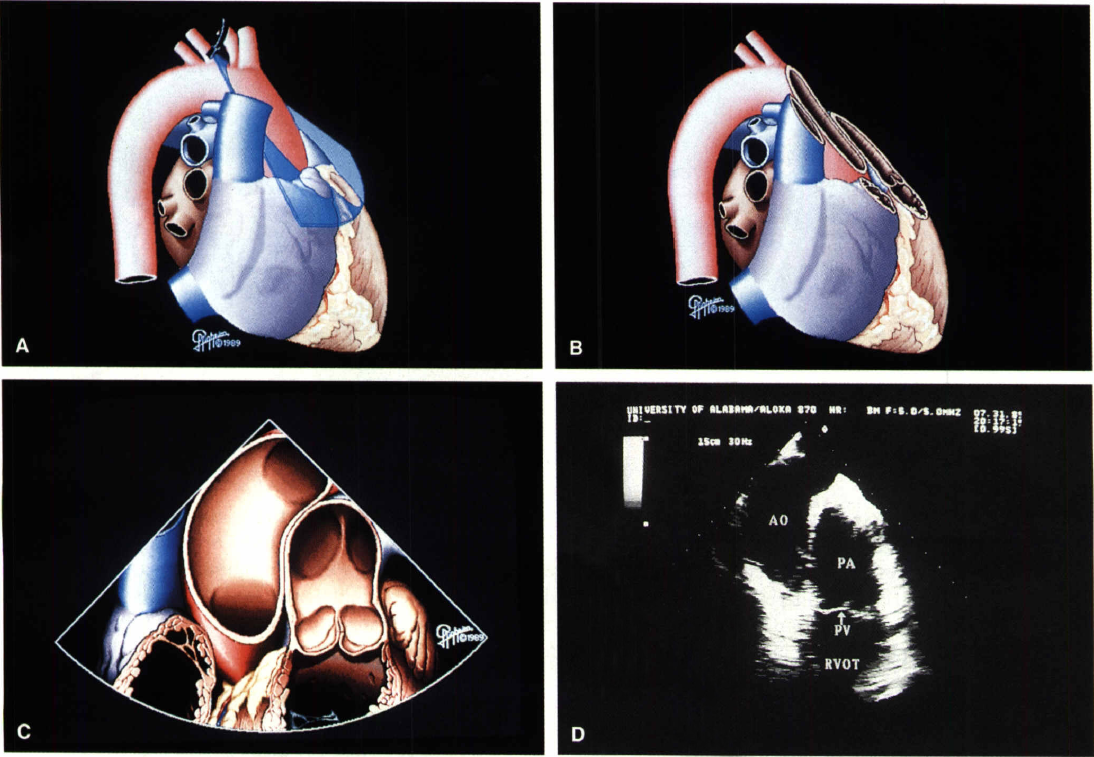 PDA site
11/7/2016
25
http://pie.med.utoronto.ca/TEE/TEE_content/assets/applications/standardViews/index.htm
Virtual TEE
11/7/2016
26
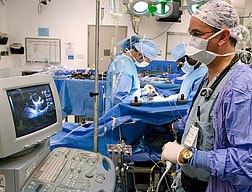 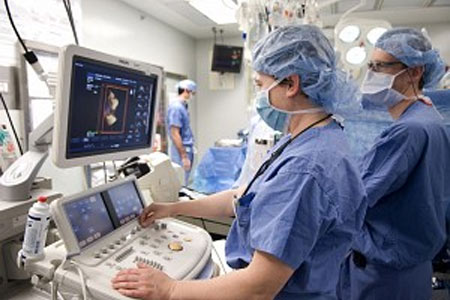 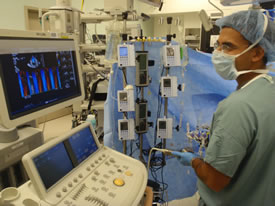 11/7/2016
27